Словарный картинный диктант
Русский язык
  3 класс
Автор - Костенко Наталья Владимировна,
учитель начальных классов
 Б-Неклиновской СОШ Неклиновского раойна Ростовской области
Ребята!
Проверьте себя в написании словарных слов.
Нажимайте на          и записывайте слова, обозначающие предметы.
 В конце работы нажимайте на проверка  - проверьте себя!
Начать диктант
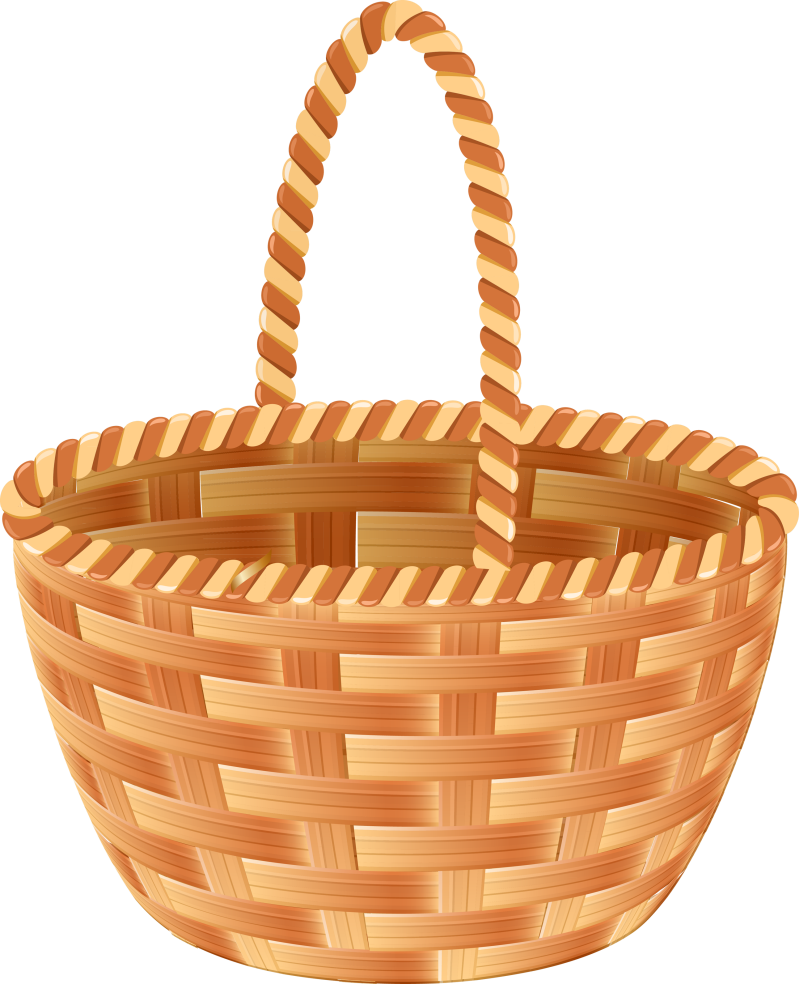 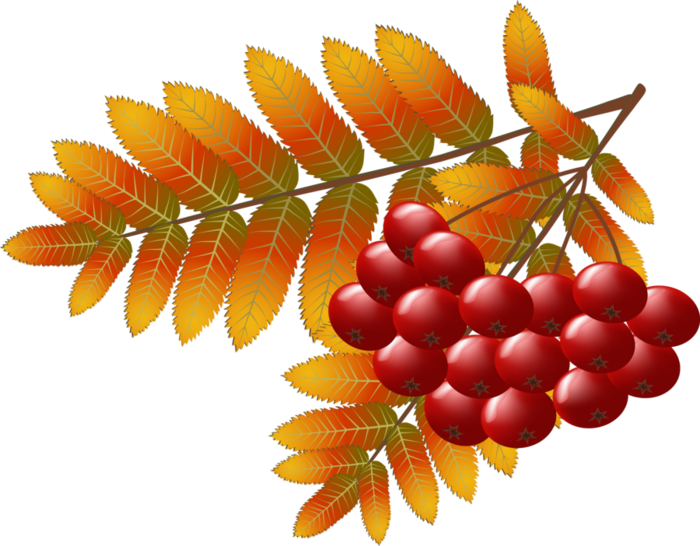 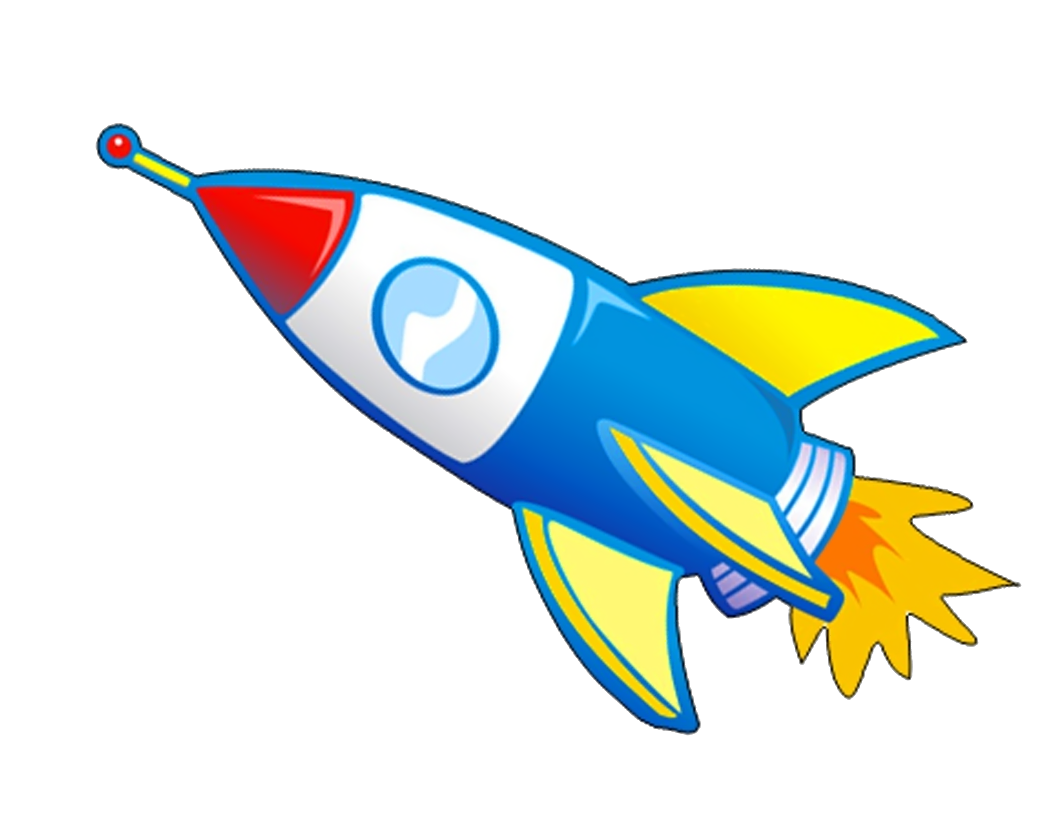 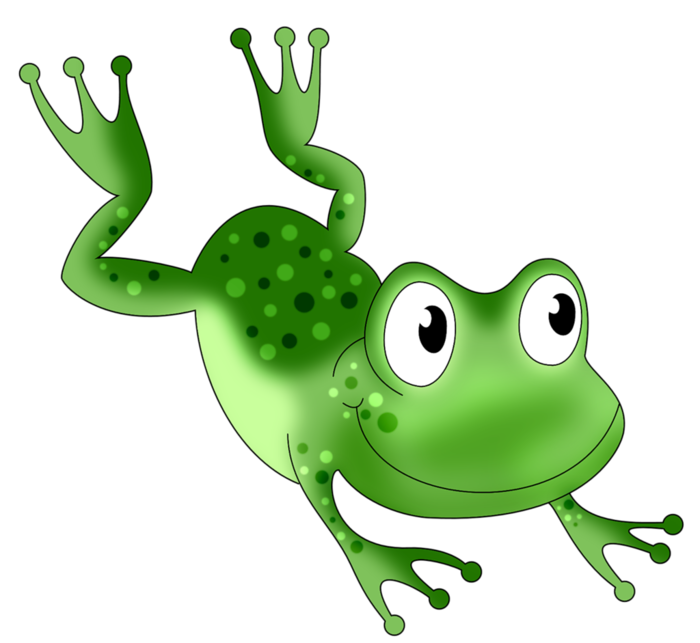 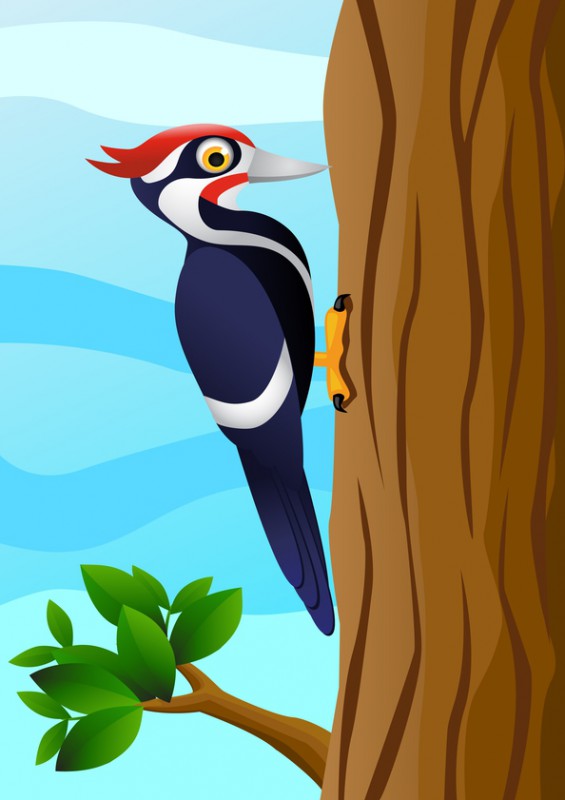 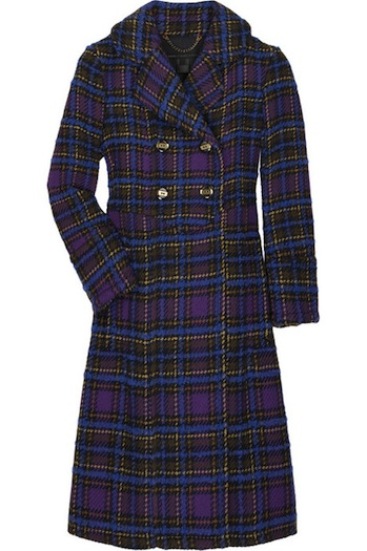 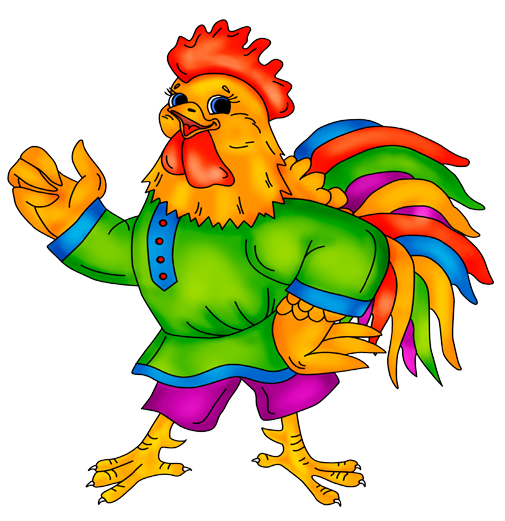 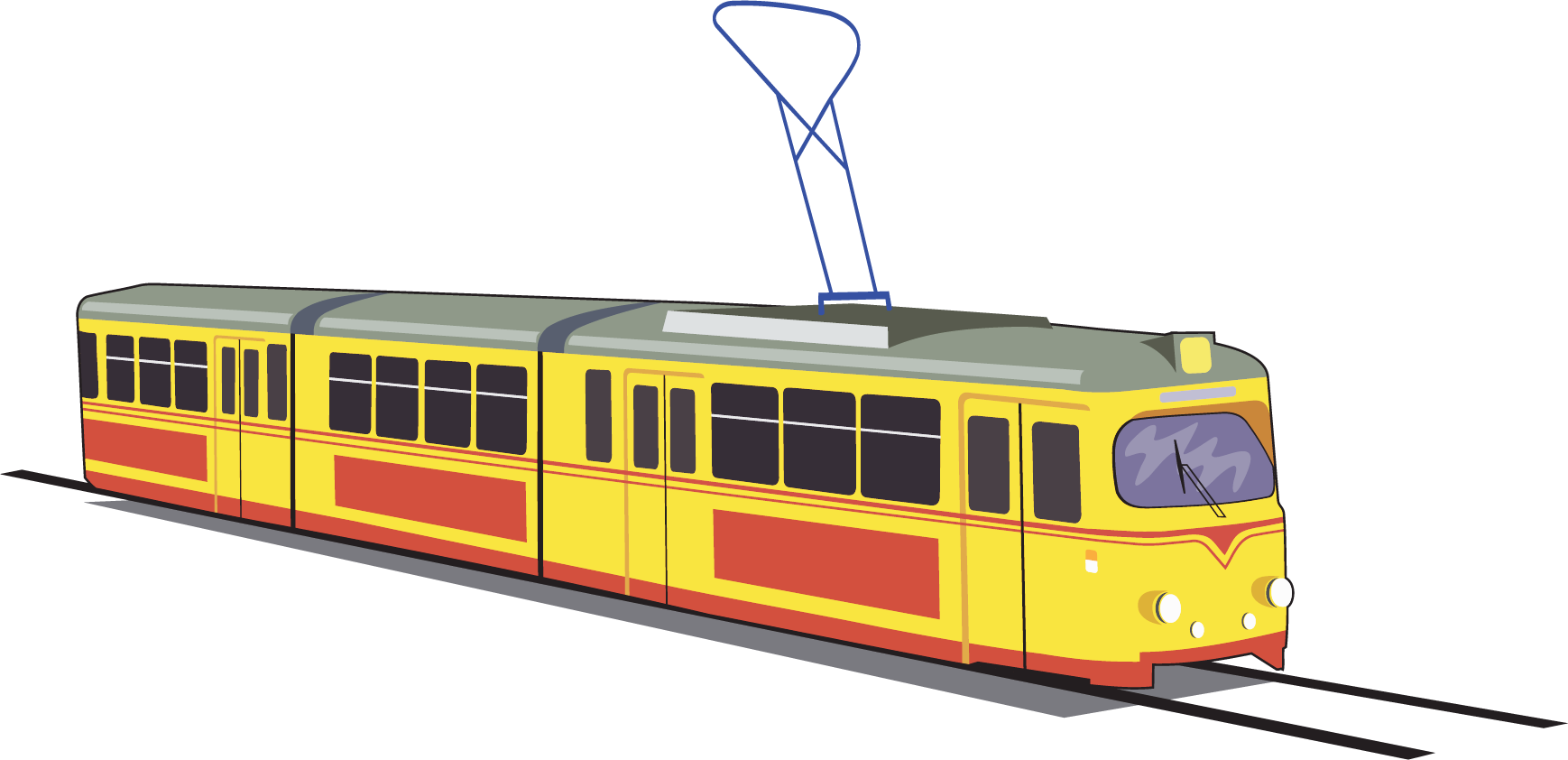 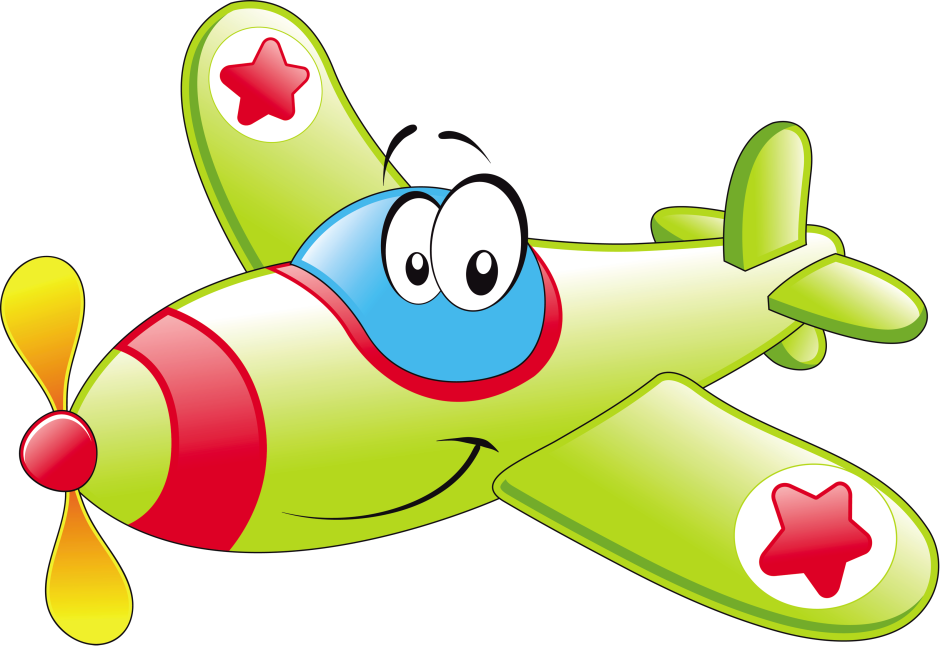 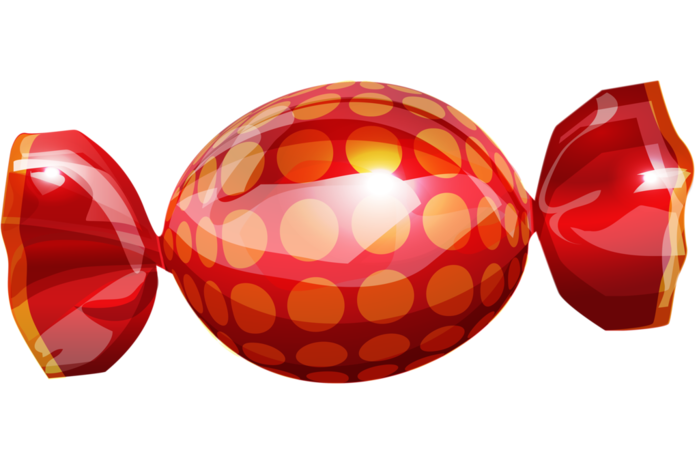 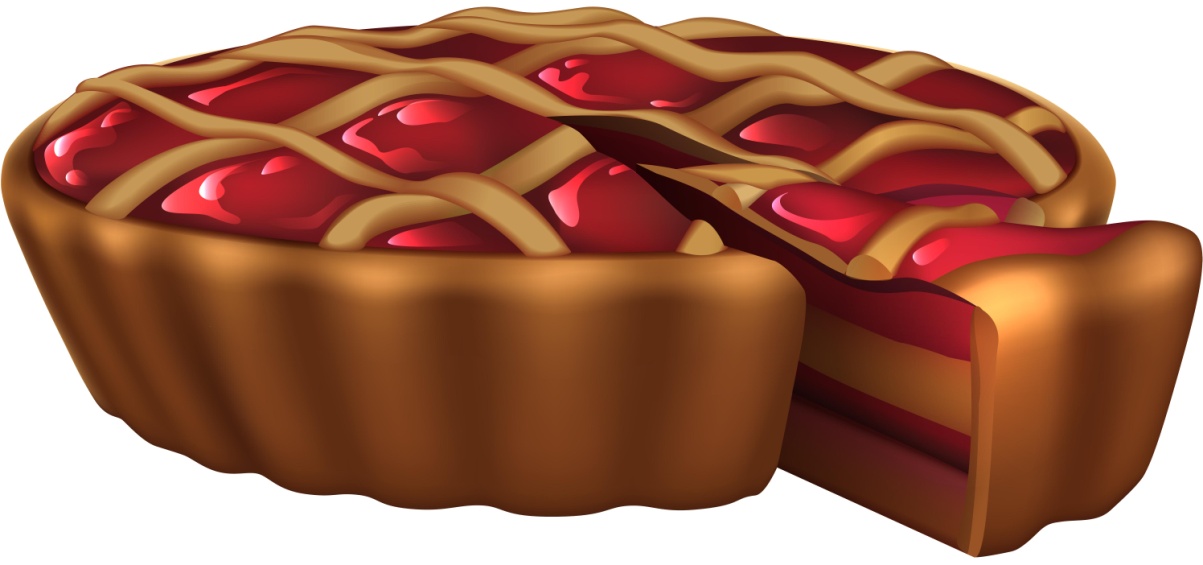 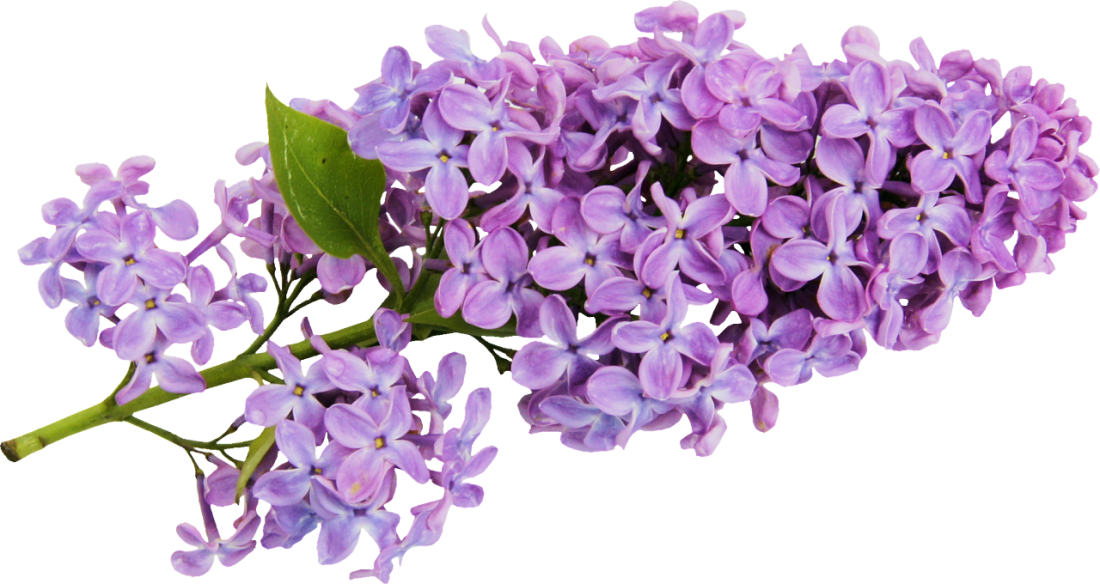 Проверка
Проверь себя!
петух               лягушка
пирог              пальто
ракета             дятел
сирень           рябина
трамвай         корзина
самолёт         конфета
Интернет-ресурсы
ученик
Петух
Пирог
Ракета
Сирень
трамвай
Фон
Самолёт
Лягушка
Пальто
Дятел
Рябина
Конфета
корзина